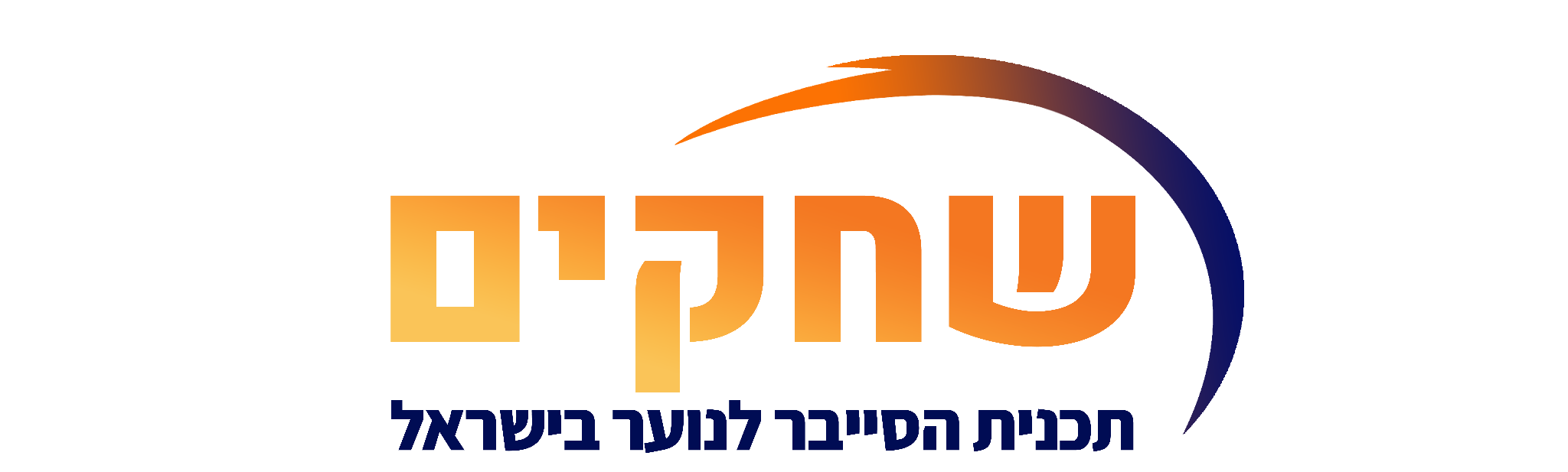 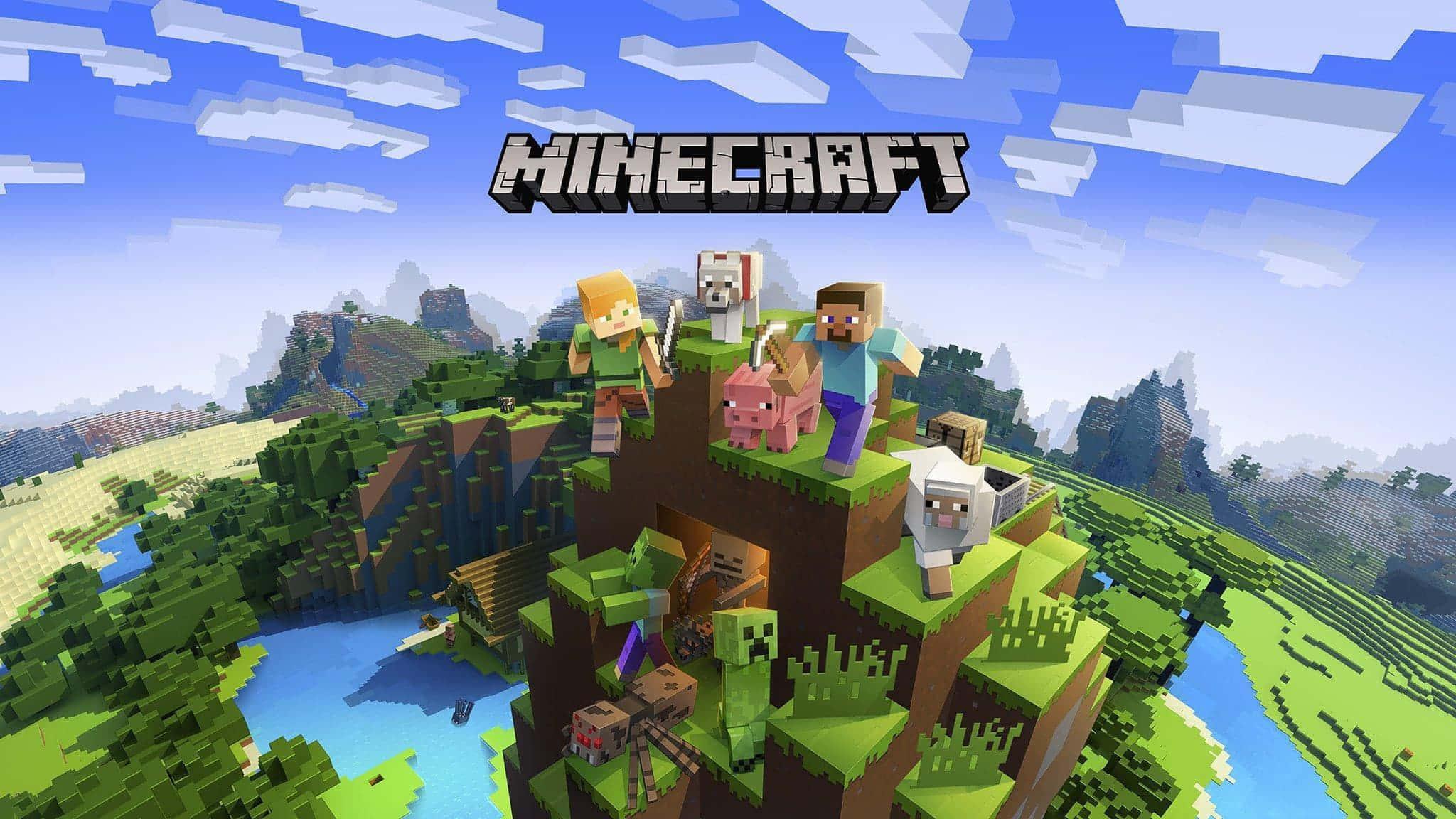 שיעור 2 אוצר מילים
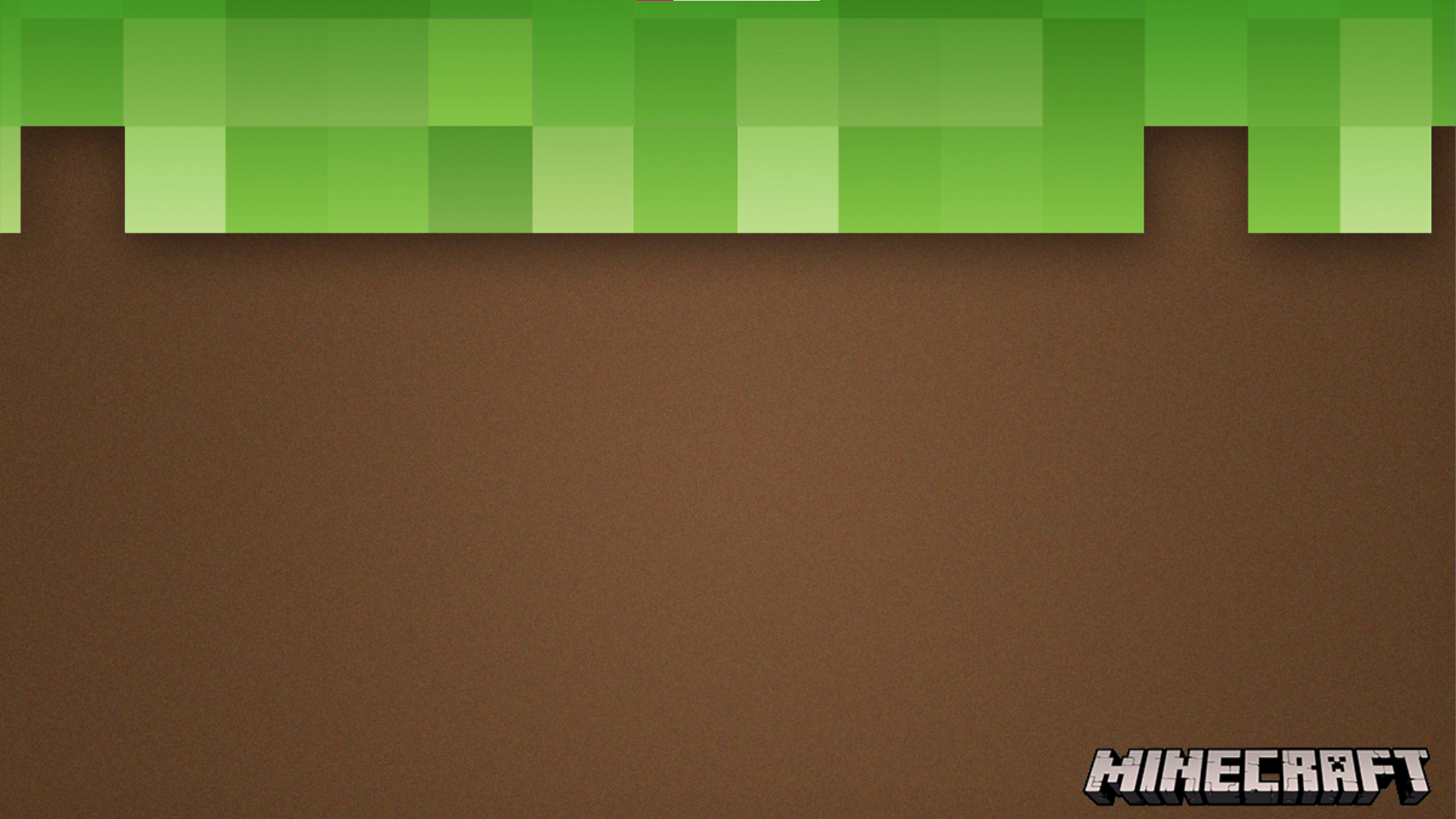 wood - עץ
pickaxe - מכוש 
axe - גרזן
sword - חרב
spawn - מקום התחלתי 
village - כפר
biome - אזור
attack damage - חוזק התקיפה
crafting table - שולחן עבודה
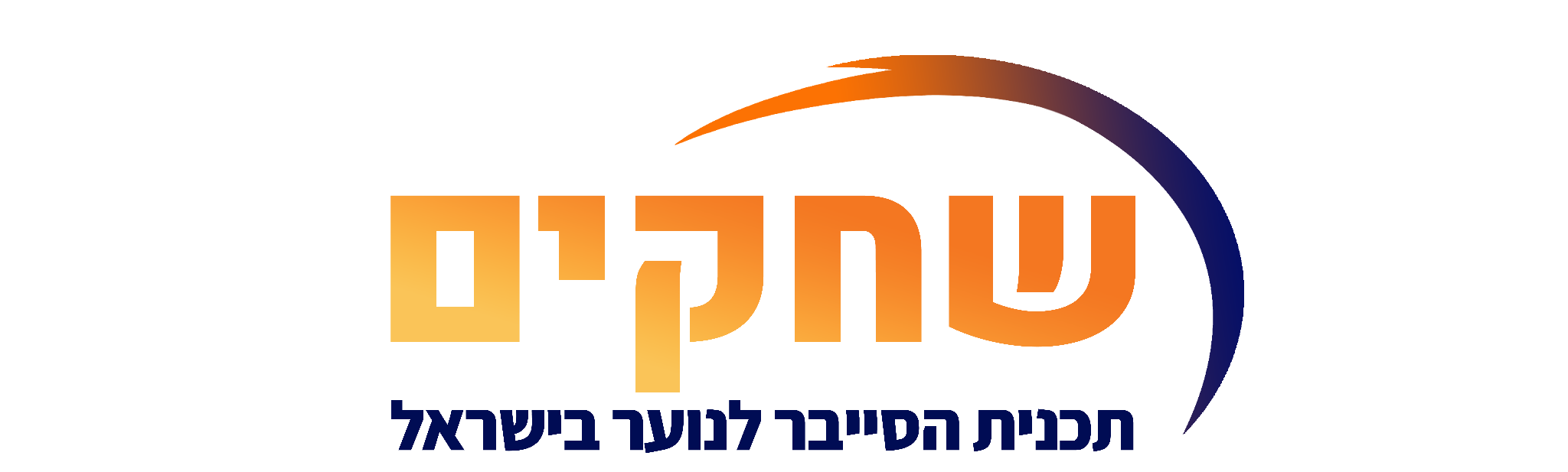 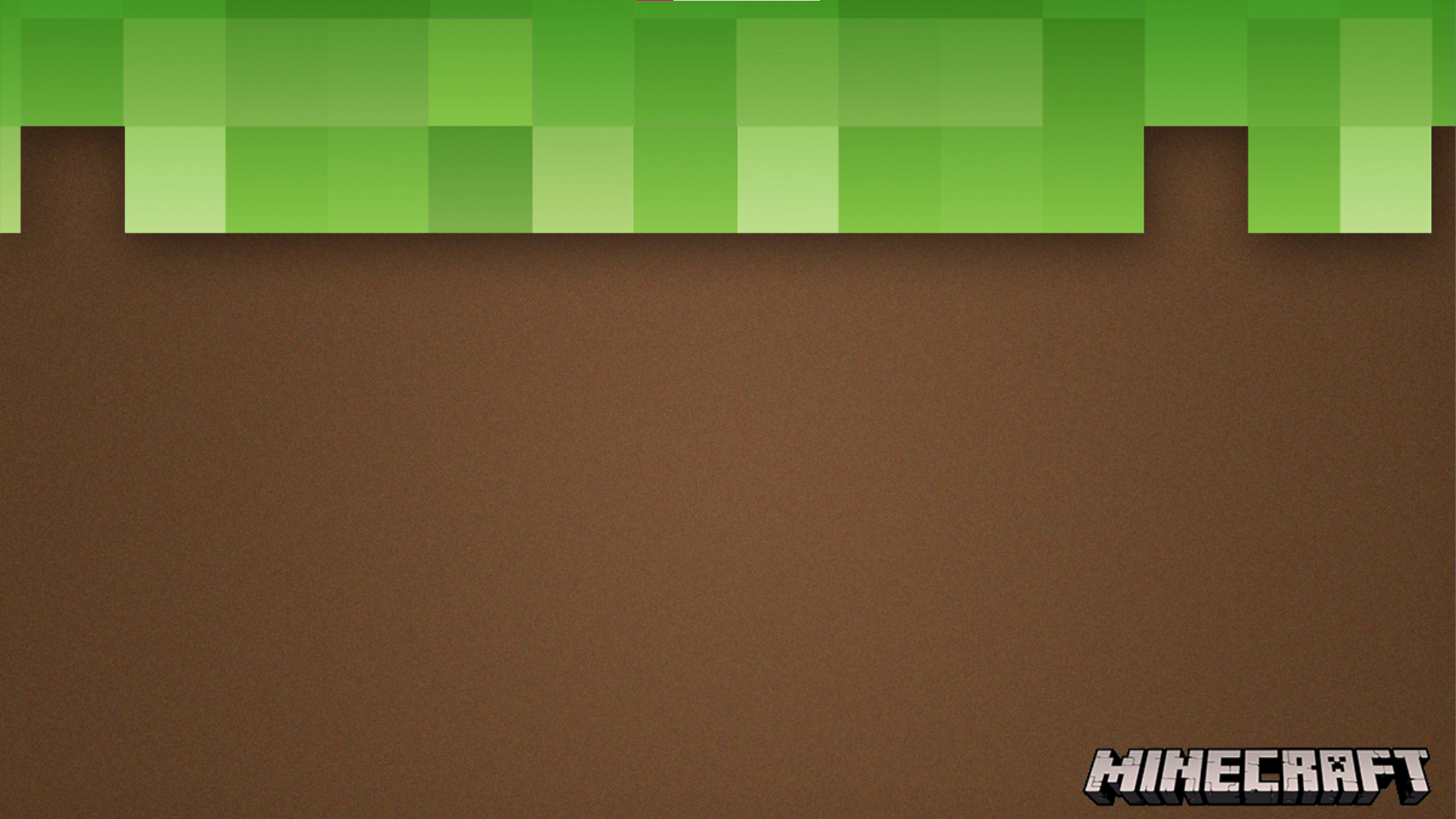 bed - מיטה
chest - תיבה 
door - דלת 
cobblestone - אבן
furnace - תנור iron - ברזל stick - מקל coal - פחם
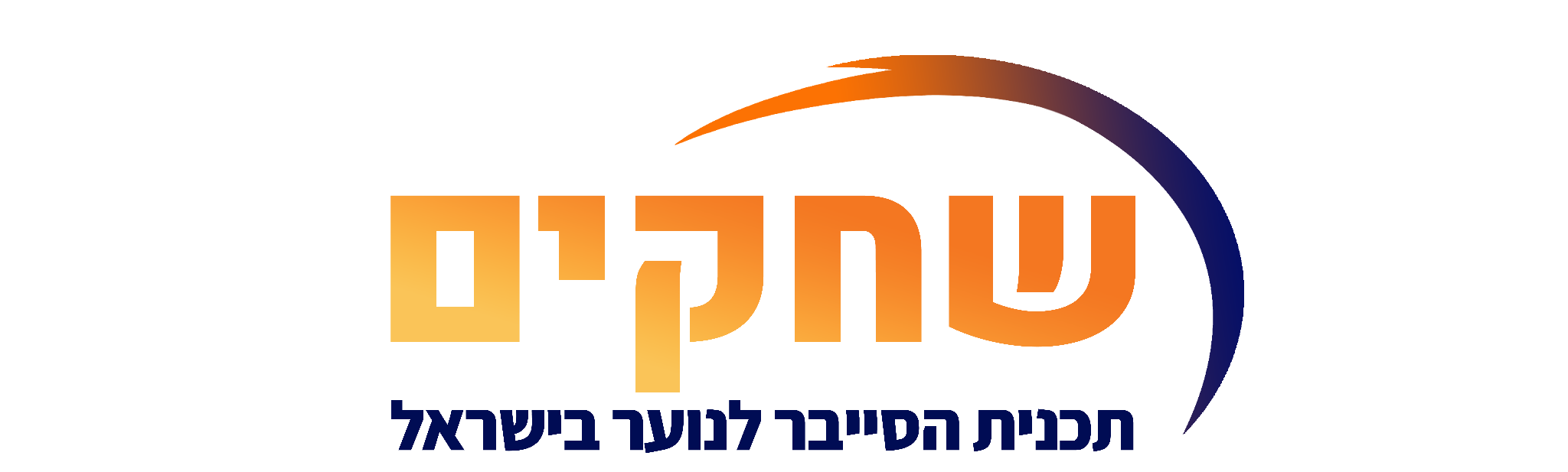